Troubleshooting Slide
Please get ready for our meeting:
Make sure your audio and video are working
Make sure participants and chat are visible
Close other applications, turn off any competing sounds.
Your meeting controls:
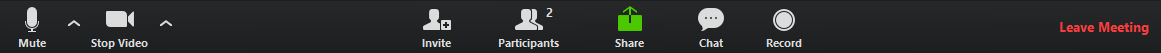 Click the microphone to toggle your audio on and off.

Click the camera to toggle video on and off.
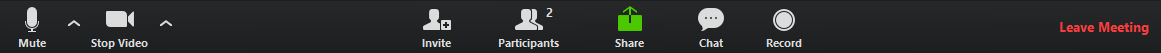 Click Participants to show who is in the meeting.

Click Chat to show the text chat so you can see what others are saying.
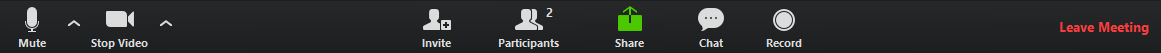 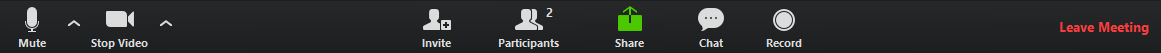 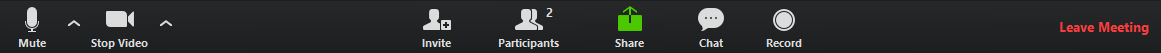